The Parable of the Wedding Feast. Matthew 22:1-14
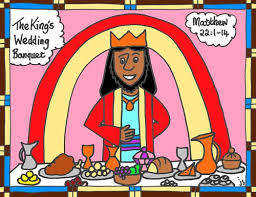 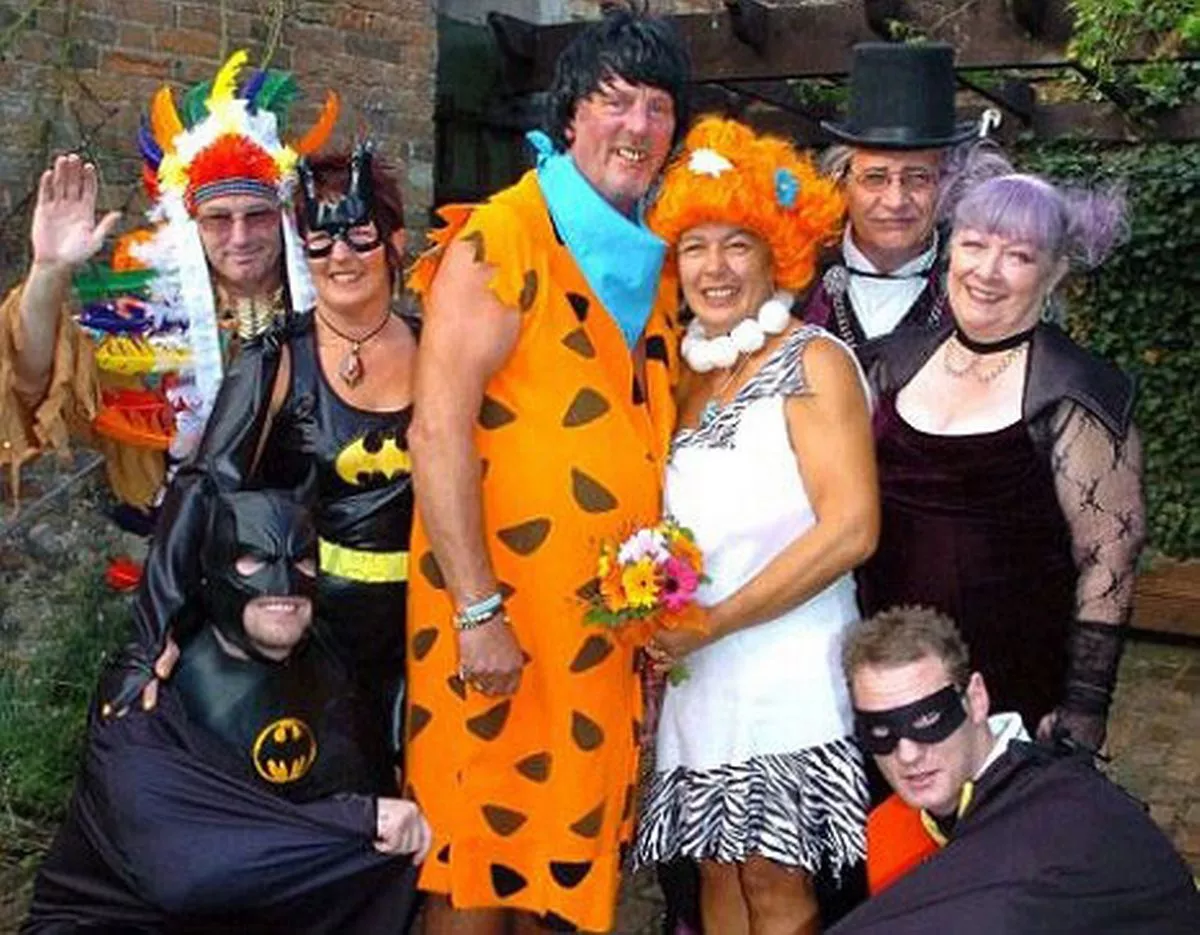 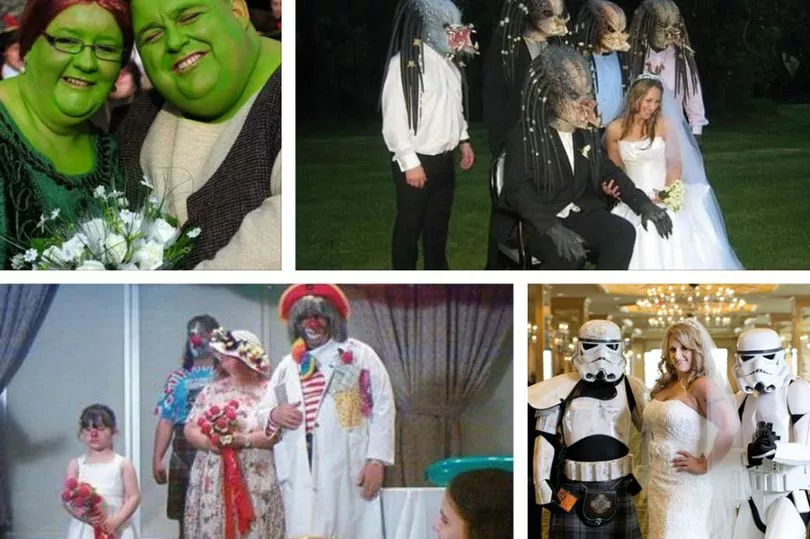 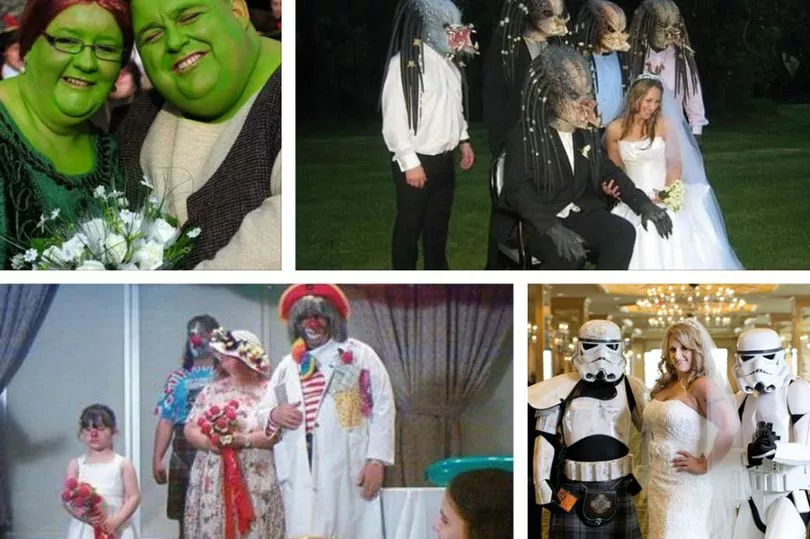 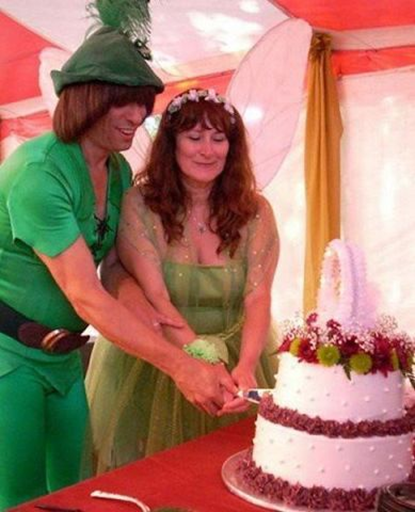 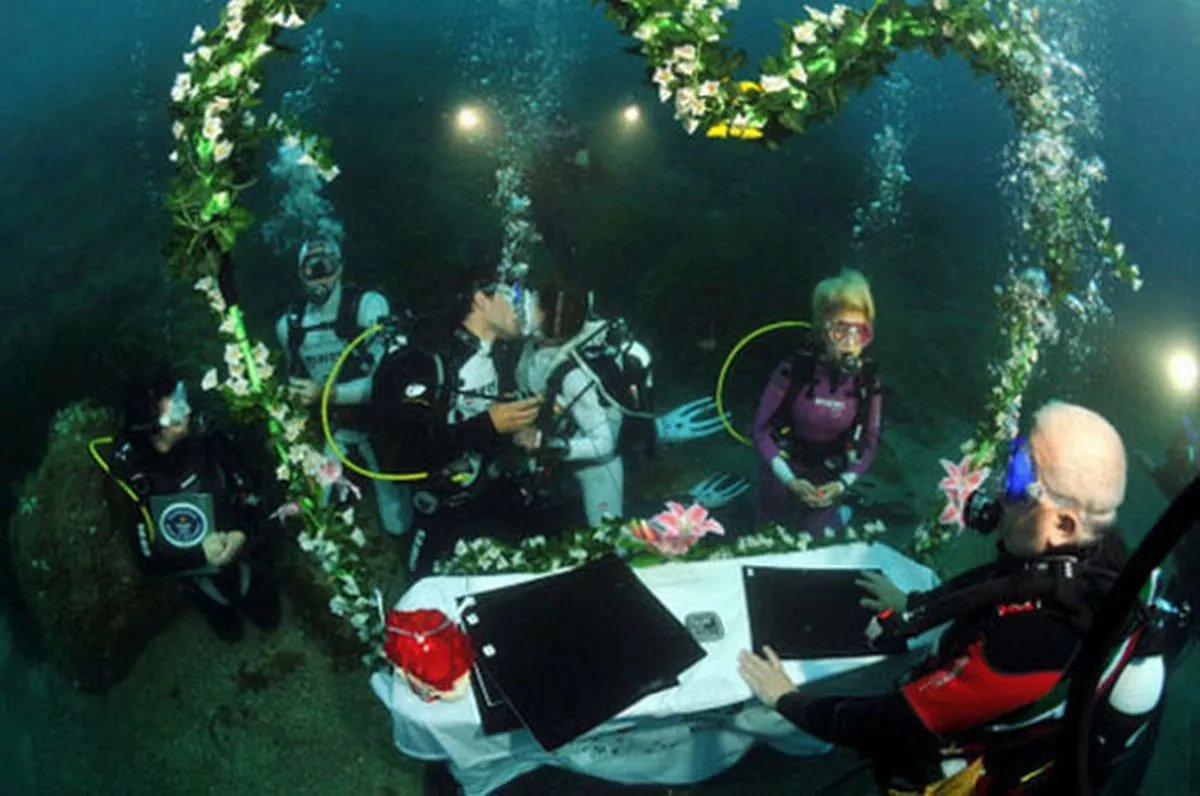 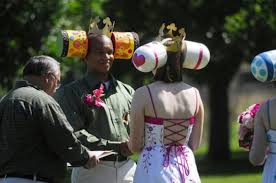 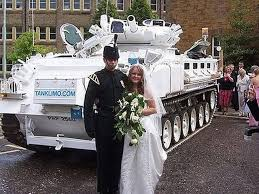 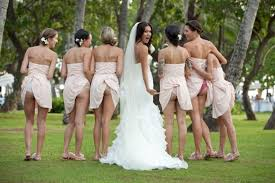 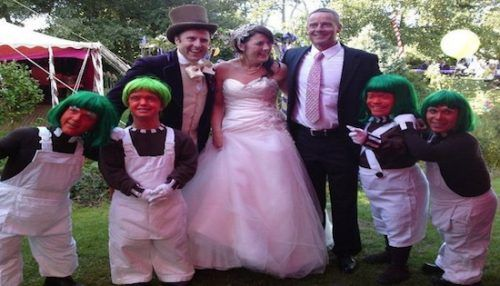 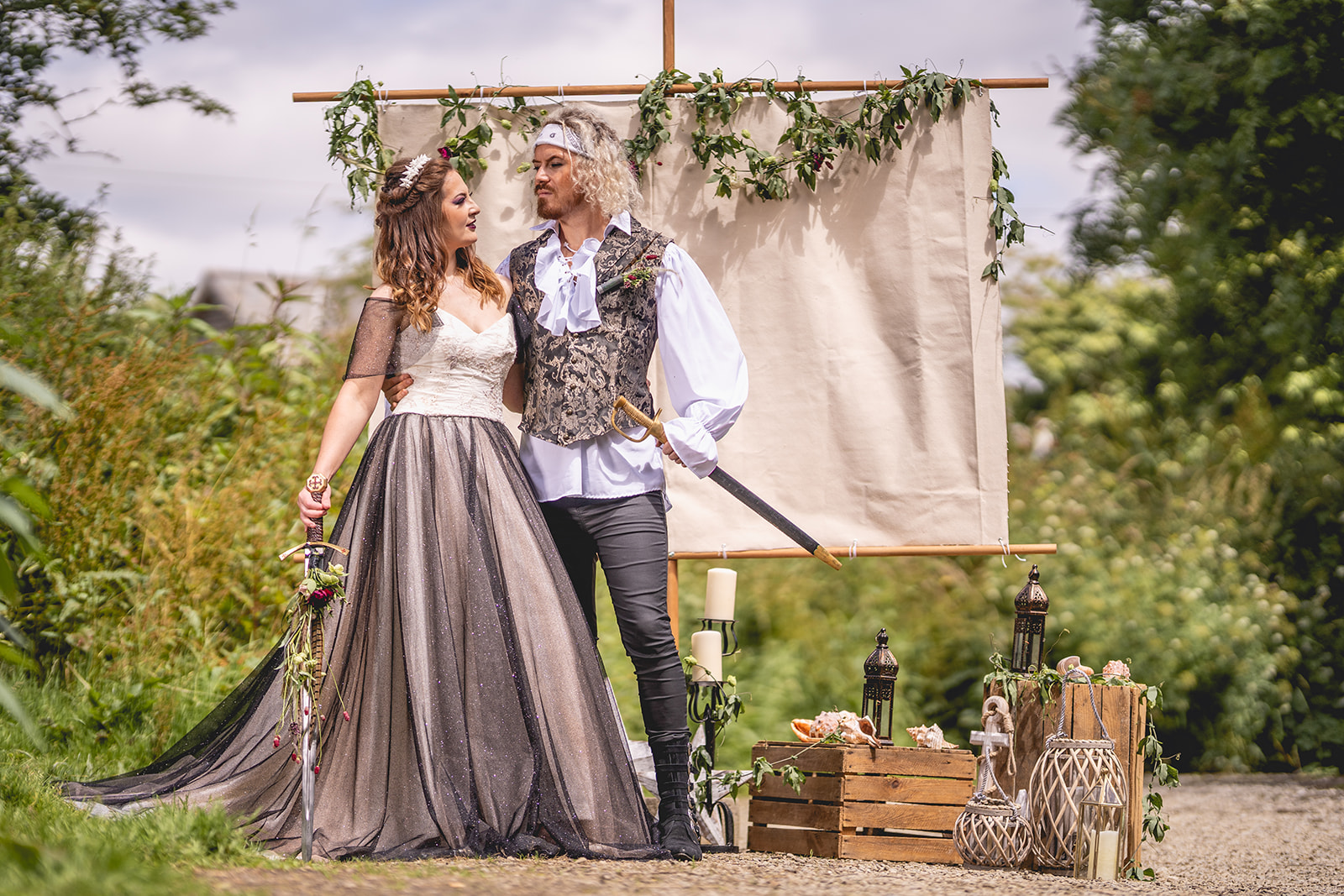 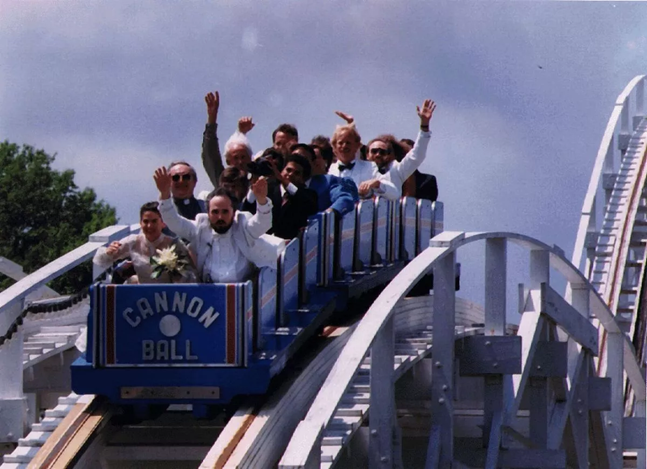 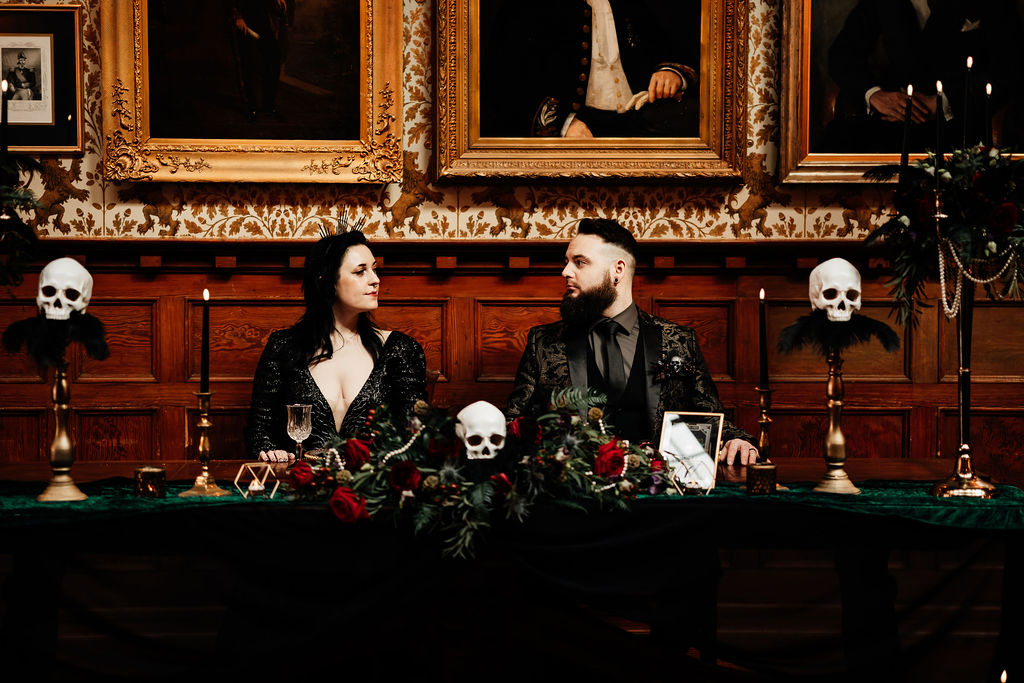 Read the Parable. Matthew 22:1-14
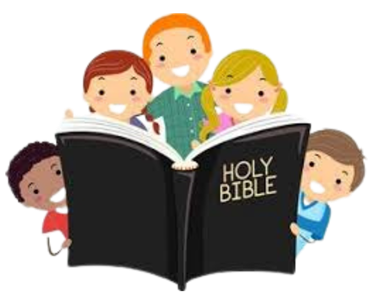 Activity 1
1. Who are the characters  meant to be? 
           Father, Son, initial guests, second guests, servants/messengers

2. What is the obvious message of this parable?  Discuss with a partner and then feedback to the group
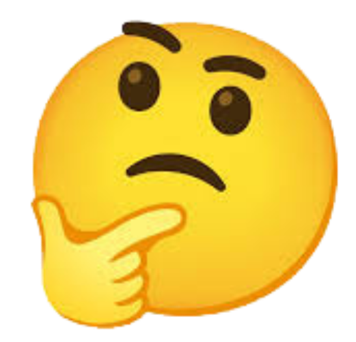 Activity 2
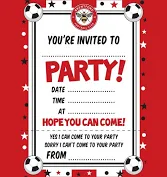 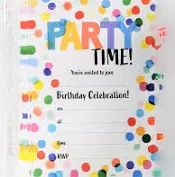 Excuses or acceptance?
What is it like to be invited to someone else’s celebration or party?  What does it mean?
2.    Why do we sometimes make excuses not to attend? What excuses do we 
        make?
3.     You have been invited by God to be part of His Kingdom, this means He  
        cares for you and loves you. How does that make you feel? How should 
        you respond?
Read v 5-7
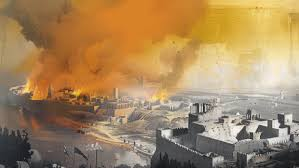 Activity 3
1. How would you react if none  of your friends responded to your special party invitation?

2. Was God’s reaction just? Why?

3. God does not abandon His party plans, what does He do?
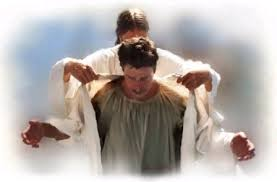 Activity 4
The Right Clothes
1.  Why was the man thrown out of the feast in v11-13    
    (see note in resources section)
2. What do you think wearing the right clothes is really all   
    about? 
3. What would happen if you turned up to a wedding in your 
    DIY, paint covered clothes or your dirty sports kit?  Why 
    is wrong to do so?
Takeaway
A picture of our future
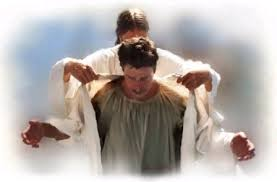 After this I looked, and behold, a great multitude that no one could number, from every nation, from all tribes and peoples and languages, standing before the throne and before the Lamb, clothed in white robes, with palm branches in their hands,  Revelation 7:9
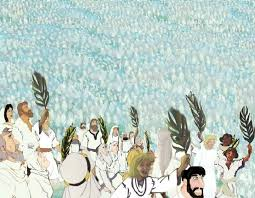